Lecture Outline
Chapter #2
Meteorology: 
The Atmosphere and its composition and Structure, 
Relative Humidity, Dew point and their measurement devices. 
Saturation Deficit. 
The general circulation of wind system, the monsoons and western disturbances. 
Measurement of air temperature, relative humidity, radiation, sunshine, atmospheric pressure and wind velocity & direction.
1
METEOROLOGY
Meteorology is the science related to the atmosphere which is the gaseous envelope surrounding the earth.
To study the earth’s atmosphere, especially for weather forecasting.
A description of the properties of the atmosphere (air temperature, humidity or vapor pressure and solar radiation) will provide the bases for understanding the physics of evaporation and the formation of precipitation.
Its knowledge is required for estimation of probable maximum precipitation and optimum snowmelt conditions. This is required for design of various hydraulic structures.
To study the following meteorological elements:
	Atmosphere		Vapor Pressure		Solar Radiation
	Air Temperature 	Atmospheric Pressure		
	Movement of Air Masses	Meteorological Instruments
2
ATMOSPHERE
The atmosphere forms a distinctive, protective layer about 100 km thick around the earth.
The term is derived from the Greek word atmos (vapor or breath) + sphaira (sphere or ball).
The atmosphere consists of dry air, water vapor and various kinds of salts and dusts. 
Total amount of dry air is greater than 5600 billion tons.
Total amount of water vapor is about 146 billion tons.
Chemical Composition:	Air consists of (percentage by mass):
Nitrogen		= 	75.51 %
Oxygen 		=	23.15 %
Argon		=	  1.28 %
Carbon dioxide etc 	=	  0.06 %.
3
Table : Average composition of the atmosphere up to an altitude of 25 km.
4
* variable gases
ATMOSPHERIC STRUCTURE
The Earth's atmosphere is divided into four (or seven) layers based on air temperature as:
Troposphere	(from MSL to 11 km)
		Tropopause (isothermal layer)
2. Stratosphere	(from 11 to 50 km)
		Stratopause (isothermal layer)
3. Mesosphere	(from 50 to 80 km)
		Mesopause (isothermal layer)
4. Thermosphere (from 80 to 100 km)
5
Layered Atmosphere
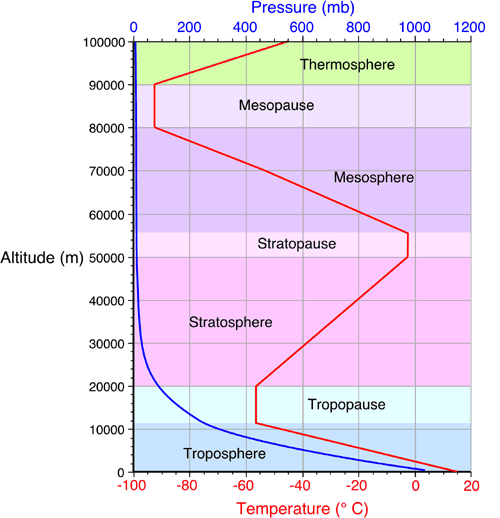 6
Temperature and Pressure versus Altitude
1.	Troposphere
The lowest atmosphere layer extending upto 11 km (7 miles) above mean sea level is called troposphere. 
Maximum air temperature also occurs near the Earth's surface in this layer. 
The temperature in this layer decreases linearly with increasing elevation at a lapse rate (vertical gradient) of 6.50 oC/km (3.6 oF/1000 ft).
The rate of decrease of temperature over a unit distance along the vertical is called the lapse rate.
Almost all meteorological phenomena like cloud formation and occurrence of cyclones and thunderstorms are in the troposphere.
Since this layer contains almost 100 % of atmospheric water vapor, the interest of hydrologist lies in this layer.
The tropopause, extending from 11 to 20 km, is an isothermal layer in the atmosphere where temperature remains constant over a distance of about 9 km.
7
2.	Stratosphere
Above the tropopause, is the stratosphere. This layer extends from an average altitude of 20 to 48 km above the Earth's surface. 
In the stratosphere, temperature increases with altitude because a localized concentration of ozone gas molecules absorbs ultraviolet sunlight creating heat energy. 
Ozone is primarily found in the atmosphere at varying concentrations between the altitudes of 10 to 50 km. This layer of ozone is also called the ozone layer . 
The ozone layer is important to organisms at the Earth's surface as it protects them from the harmful effects of the sun's ultraviolet radiation. 
Without the ozone layer life could not exist on the Earth's surface.
Separating the mesosphere from the stratosphere is another isothermal layer called the stratopause.
8
3.	Mesosphere
In the mesosphere, the atmosphere reaches its coldest temperatures (about -90 o C) at a height of approximately 80 km.
Above the mesosphere is another isothermal layer called the mesopause.
4.	Thermosphere
The last atmospheric layer, as defined by vertical temperature change, has an altitude greater than 90 km and is called the thermosphere.
 
The thermosphere is the hottest layer in the atmosphere. 

Heat is generated from the absorption of solar radiation by oxygen molecules. 

Temperatures in this layer can reach 1300 to 1800 oC.
9
Water Vapor
Water vapor is the most important constituent of the atmosphere.
Amount of water in the atmosphere is of great importance in hydrology.
Source of precipitation usually due to cooling air as it rises and condensation of water vapors.
It also significantly effects rate of evaporation (high humidity or vapor content leads to low evaporation and transpiration from plants).
It is measured in terms of pressure that water vapor exerts, which is known as vapor pressure or humidity of air.
The amount of water vapor in the atmosphere is directly related to the temperature. 
Although water vapor is lighter than air, it is restricted to the lower layers of the troposphere because temperature decreases with altitude.
The distribution of water vapor also varies over the earth’s surface according to temperature, and is lowest at the poles and highest in Equatorial regions.
10
Vapor Pressure
It is the pressure that vapor would exert in the absence of other gases.
It is also known as partial pressure.
Vapor pressure is a function of temperature depression, actual temperature and atmospheric pressure
It is usually denoted by ‘e’ and expressed in millibar.
At sea level, the average atmospheric pressure is 1 bar (= 105 Pa = 760 mm of Hg).
		5.3 kPa at 30 oC at saturation 	0.9 kPa at 0 oC at saturation
Saturation – point at which no more water can be added
Saturation Vapor Pressure
When a sample of air holds the maximum quantity of water vapors at a particular temperature it is said to be saturated. 
The pressure exerted by water vapors, when the air is fully saturated with water vapors is known as the saturation vapor pressure.
11
Table. Effect of Temperature on vapour pressure.
12
Example:
How much vapor the air mass of 1 kg will loose, if its temperature is dropped from 50 oF to 20 oF?
Solution
For a particular temperature there is only one possible value of saturation.
Table (previous) indicates that air at a temperature of 50 oF contains 7.46 grams of moisture per kg.
If this air is cooled to 20 oF, its moisture holding capacity will reduce to 2.13 grams per kg.
Thus the air would lose 7.46 - 2.13 = 5.33 gms per kg of its vapor by condensation.
Conclusion
It means that cold air is always deficit in moisture whereas warm air is rich in water vapor.
13
Relative Humidity
It is the relative measure of the amount of moisture in the air to the amount needed to saturate the air at the same temperature, i.e.,
Relative Humidity = f = e/es x 100
	e   = actual vapor pressure; 
	es = saturated vapor pressure
Thus the relative humidity is 100% when the air is saturated.
Absolute Humidity Actual amount of water in the air
It is the mass of water vapour per unit volume of air at a given temperature and equivalent to the water vapor density.
    Absolute Humidity = mass of water vapour (gms)/volume of air (m3) 
			= mw/V = 217 e/T (g/ m3)
Where e is the vapour pressure in millibars ad T is the absolute temperature.
Dew Point
When the air is cooled at a constant atmospheric pressure, the temperature at which air becomes saturated is called Dew Point.
14